In utero cannabis exposure may lead to worse birth outcomes
Impact of pregnancy marijuana use on birth outcomes: results from two matched population-based cohortsBailey BA et al
J Perinatol 40, 1477–1482 (2020)
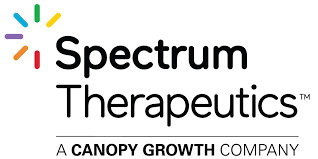 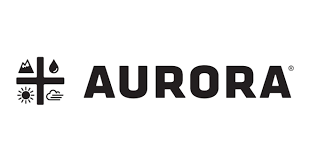 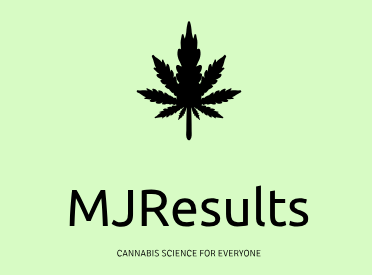 The problem
Cannabis use often correlates with other substance use (e.g. tobacco, alcohol)
Studies that characterize the impact of maternal cannabis use on birth outcomes are often confounded by these factors 
The unique contribution of in utero cannabis exposure on birth outcomes have not been fully characterized
The study
The objective of this study was to examine the association between biochemically confirmed cannabis exposure late in pregnancy and birth outcomes
Data from two independent cohorts (Appalachian and Rocky Mountain) were utilized for this analysis
Results:
In the Appalachian cohort, participants were identified by a retrospective review of 18,728 births over a five-year period
In the Rocky Mountain cohort, they were identified via a prospective review of 12,443 births over a four-year period 
Participants with cannabis exposure were identified using a urine drug screen at delivery 
Cannabis-exposed participants were matched to an equal number of unexposed participants who had no cannabis exposure during pregnancy/delivery 
Together, the study included 1062 mother–newborn dyads (Cannabis-exposed: n= 531; Cannabis-unexposed: n=531)
Results (continued)
Newborns exposed to cannabis in utero had significantly lower Apgar scores (1 min and 5 min) and had a lower birth weight (218 g less), compared to those unexposed to cannabis
Compared to newborns unexposed to cannabis, those exposed to cannabis in utero were:
82% more likely to have a low birth weight (under 2.5 kg)
79% more likely to be born preterm (less than 37 weeks of gestation)
43% more likely to be admitted to the neonatal intensive care unit (NICU) following delivery
Conclusions:
Infants who were exposed to cannabis in utero had significantly worse birth outcomes, compared to those who were unexposed to cannabis